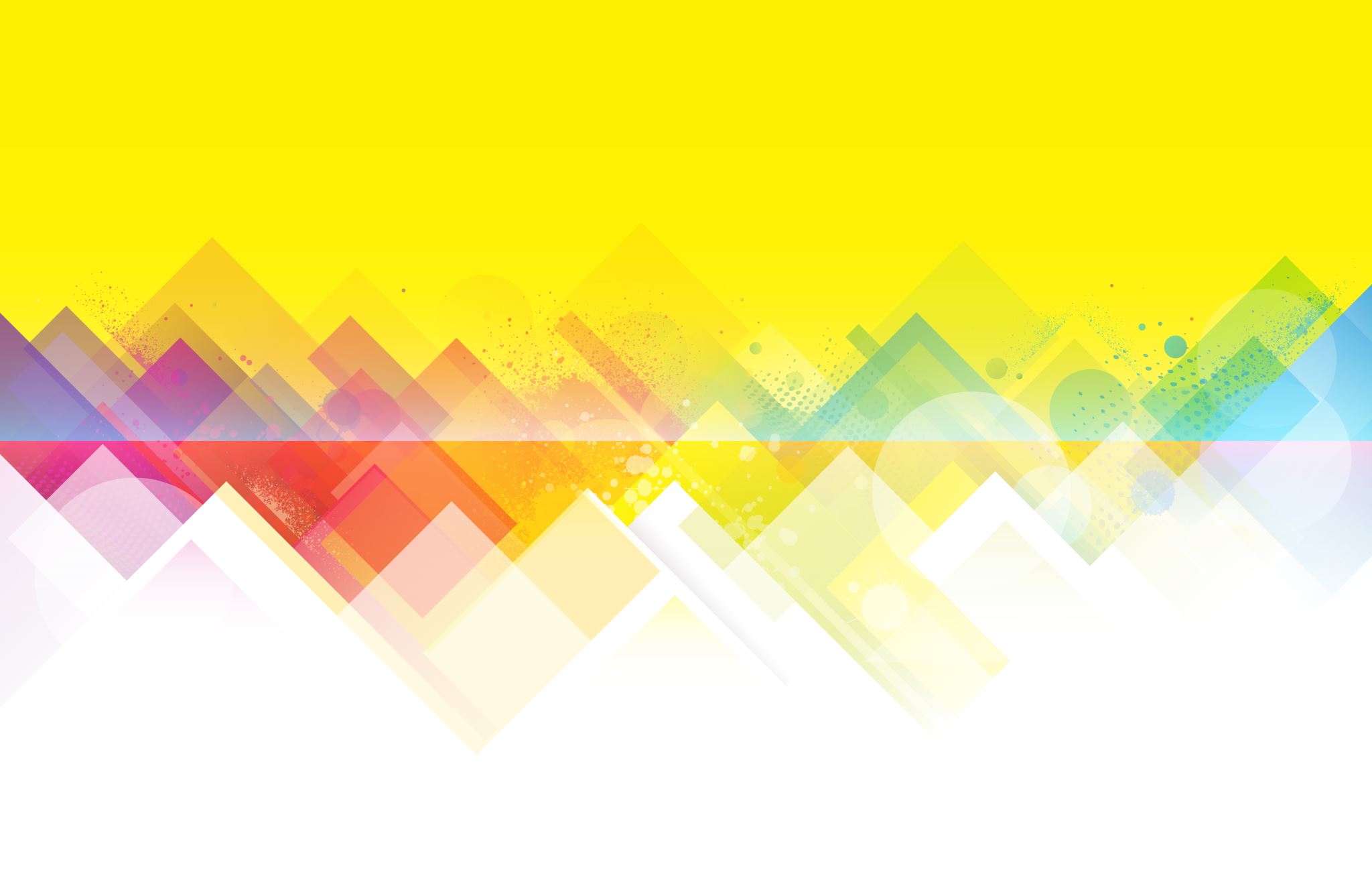 ISI & MOPS ministry partnership
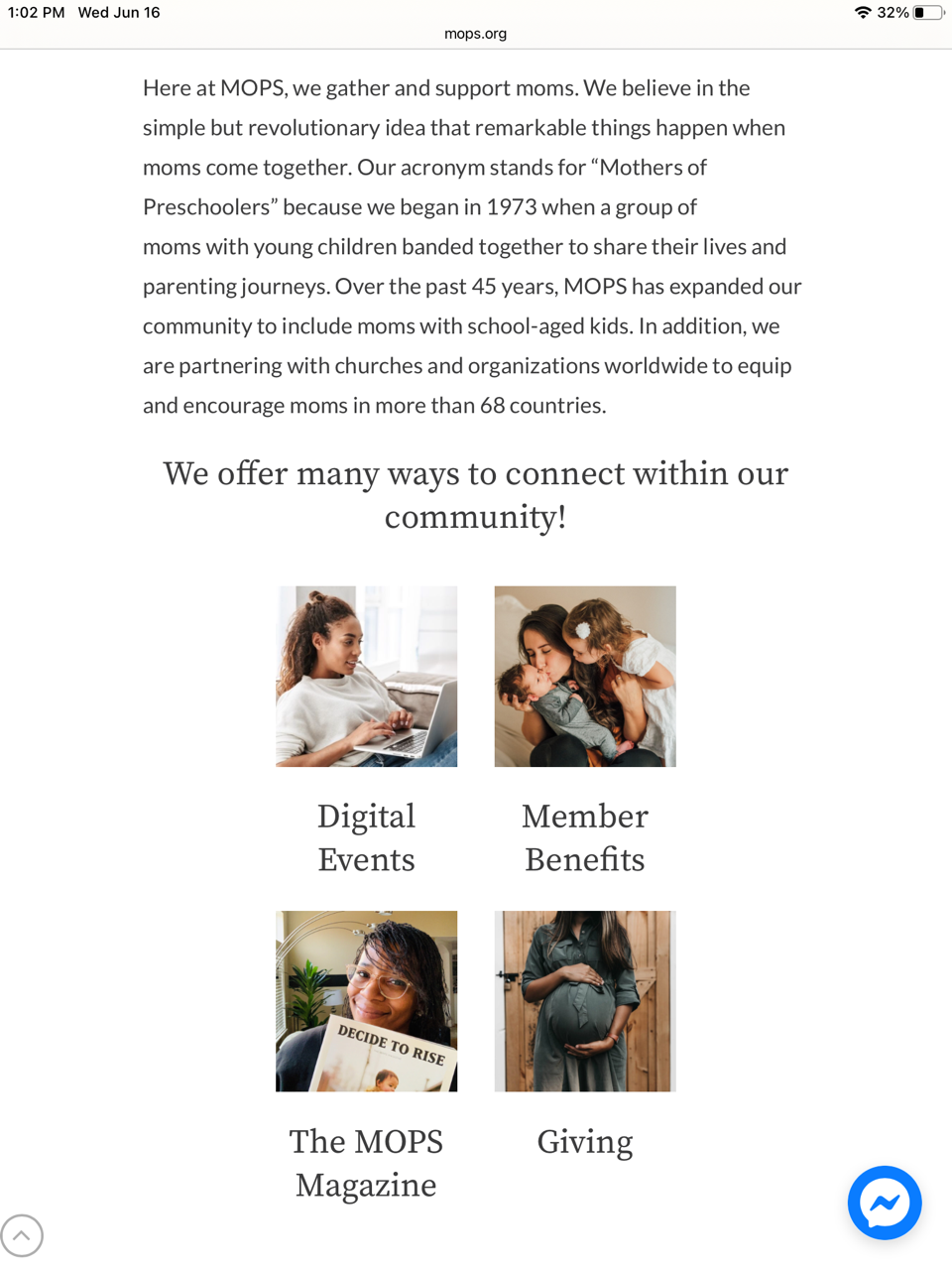 MOPS International       mops.org
has been building communities of moms for over 45 years, connecting women all over the world to each other and Jesus while embracing the journey of motherhood together
encourages and equips moms of young children to realize their potential as mothers, women and leaders, in relationship with Jesus and in partnership with the local church
MOPS = Mothers of Preschoolers began in 1973expanded to include moms with school-aged children
Mama meetups
a new way for moms to be a part of the MOPS community
women from across the globe come together to create unique, supportive communities for a specific group of women (ISI moms, international moms)
MOPS provides everything you need to know about leading an online group from video conferencing tools, Facebook pages, discussion questions, etc. 
Support staff to help with questions
ISI MOPS online community
ISI staff (spouse or volunteers) with children under the age of 12 
MOPS (Mothers of Preschoolers)	
MOMSNEXT (moms with elementary age children)
 
Basic membership ($28 per year with promo code ISISTAFF) includes: 

✓ Access to all Digital Series by MOPS International✓ Comeback Tour Digital Workbook✓ Quarterly print Magazine subscription✓ Access to local, in-person MOPS groups✓ Bi-monthly encouraging texts✓ Monthly Virtual Prayer Gathering✓ Tuition discount up to 30% at Colorado Christian University

http://www.mops.org/join		(ISI Group ID P864)
From one of our ISI moms
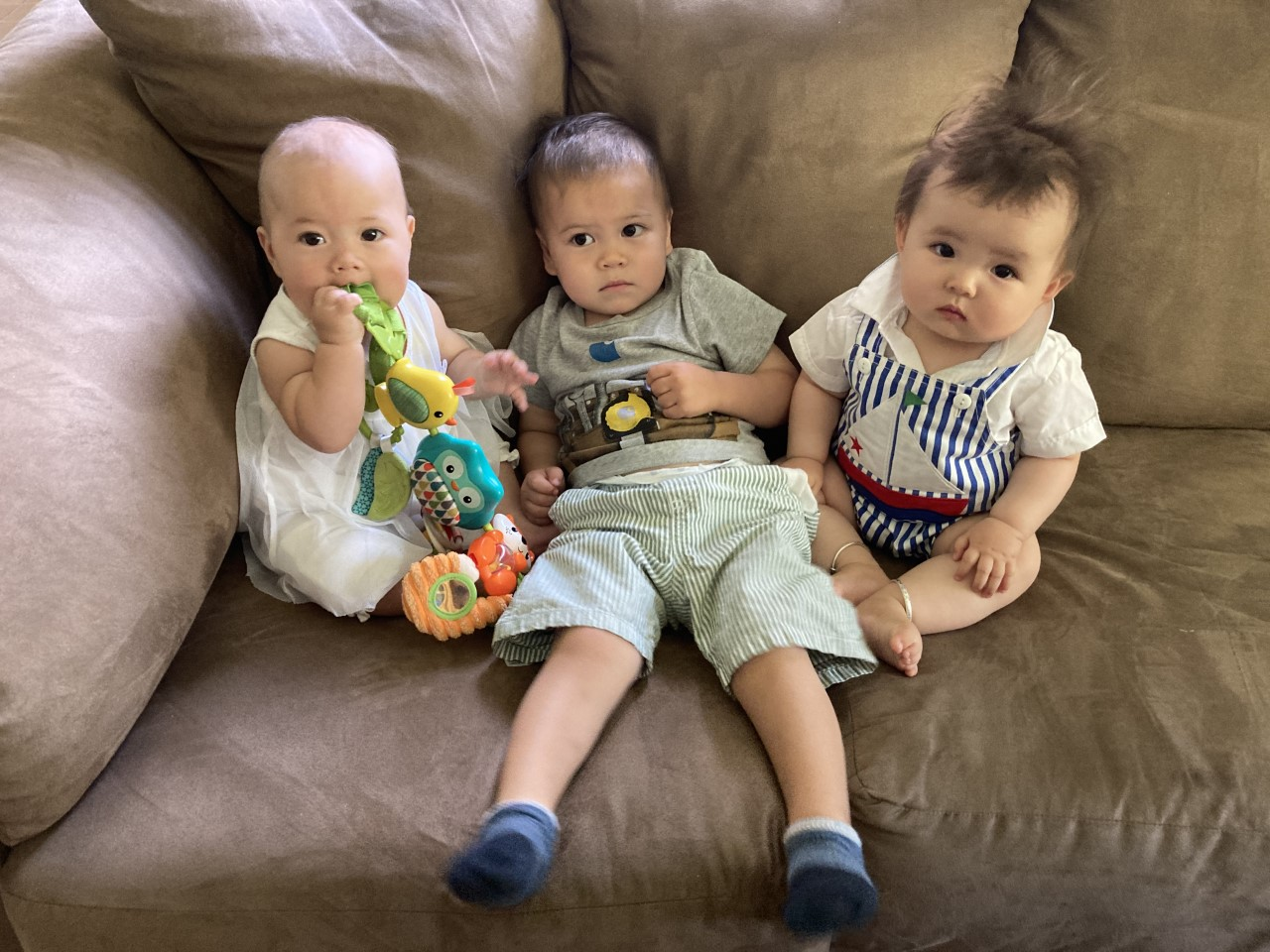 I so enjoyed being able to talk to others who are not only moms but moms in ministry! Getting to learn more about how they navigate the challenges of motherhood along with the complexities of serving students and how to juggle all those things was very helpful to me as I'm figuring all this out for the first time! 🙂 
   Also, I didn't really have other moms around me during COVID so it was also helpful to talk intentionally about the topics- giving yourself grace in parenting, finding dignity in your motherhood, etc. These are not topics that just naturally come up in most conversations! It’s good to have this space to discuss these things together and  also to pray for each other!
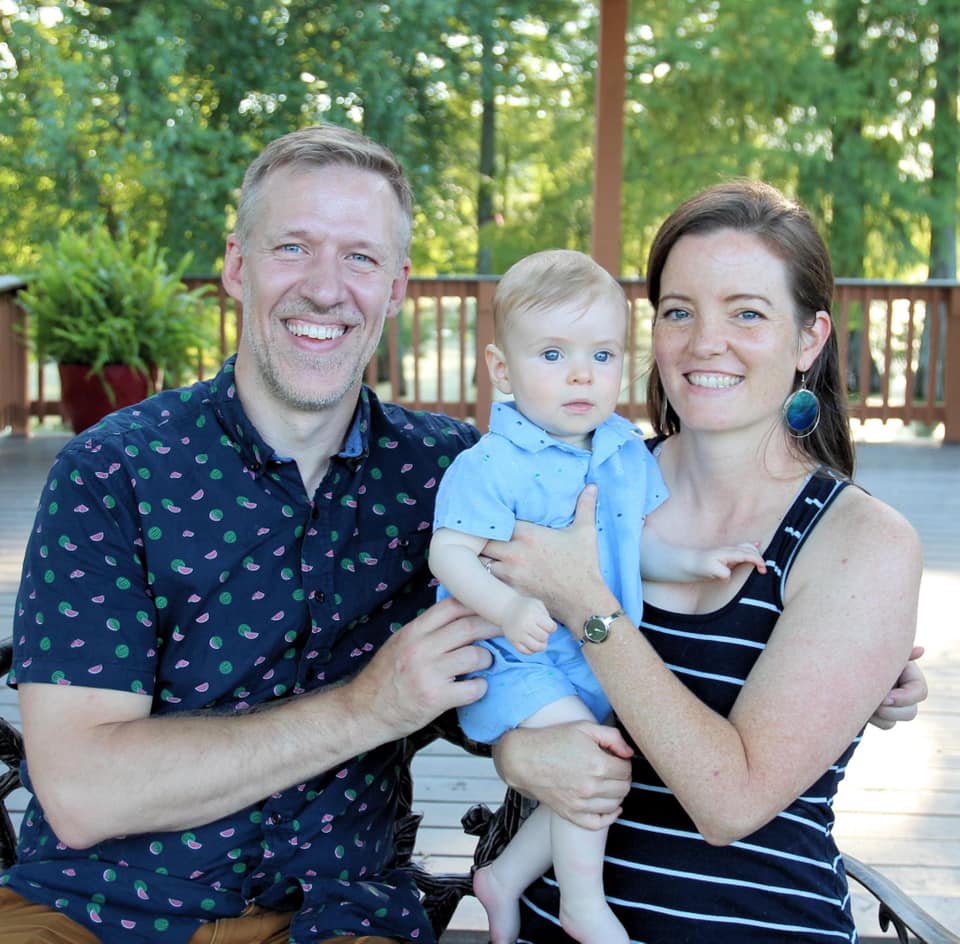 Outreach to international moms
Partnering with a local church with an existing MOPS group
International moms as MOPS members
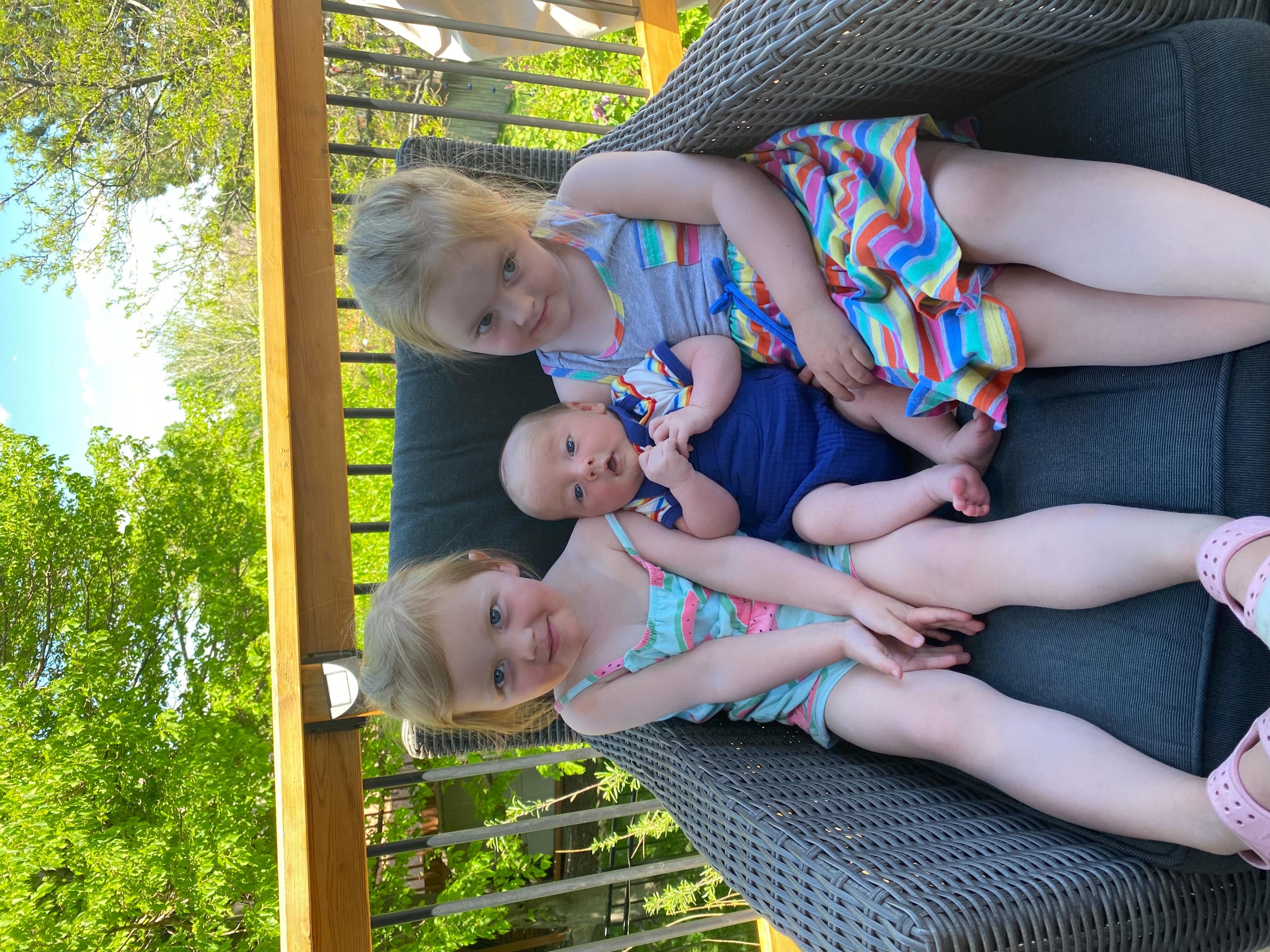 MOPS has provided a promo code (ISISTUD) which covers 50% of the membership fee
scholarships available through ISI or MOPS 
When students are transitioning to a new location, in the US or abroad, their memberships go with them! 
Global MOPS has grown internationally with groups now in 71 countries and its materials have been translated into several languages.
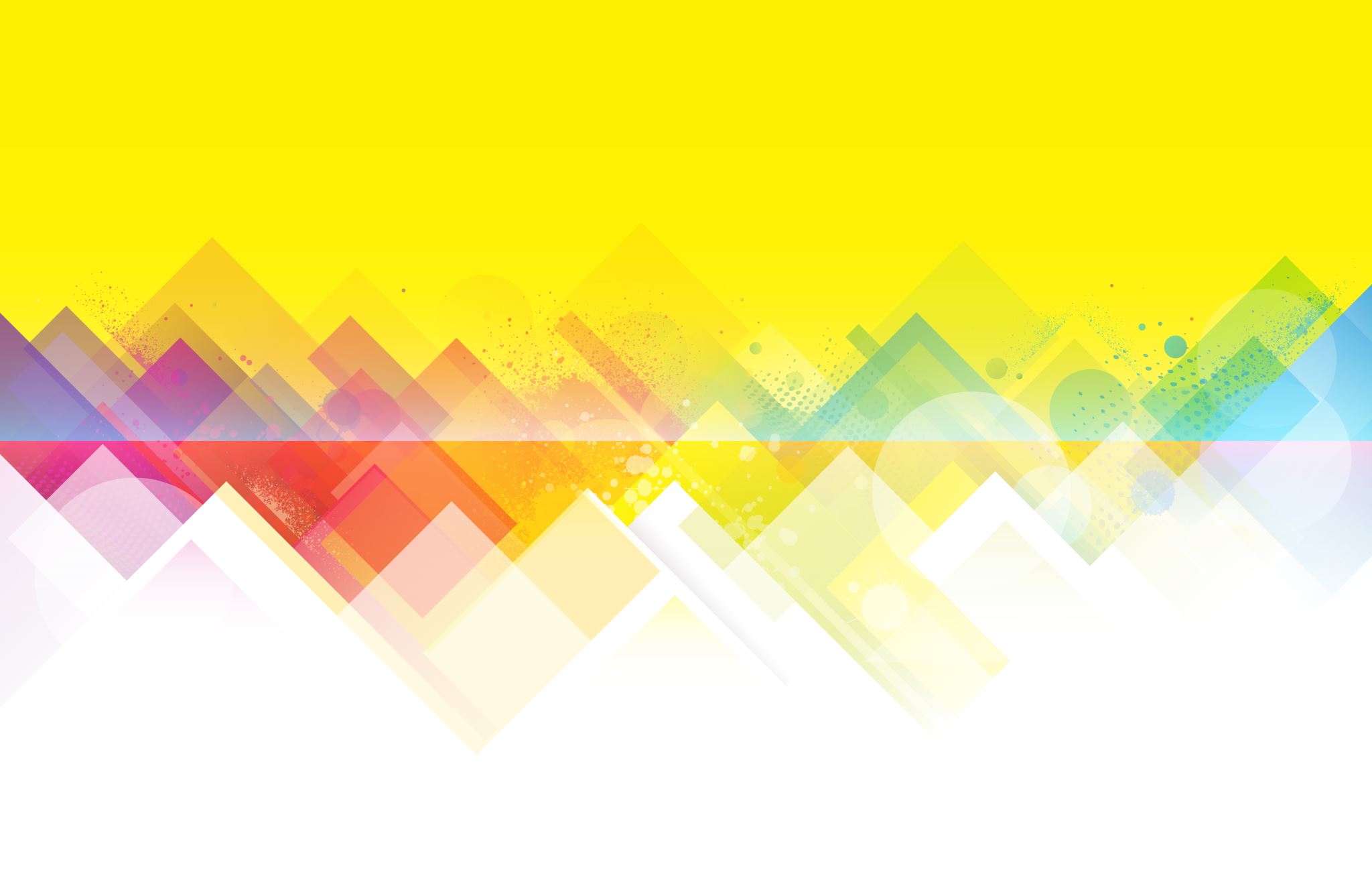 Sherri Crandall, VP of Global Ministries and Leadership Experiencesherricrandall.commops.org
Basic membership=$28/yr  (promo code: ISISTAFF)ISI moms Group ID P864INTERNATIONAL MOMS 50% DISCOUNT ON MEMBERSHIP (ISISTUD)